Suivre l’évolution du manteau neigeux dans les Alpes ?
07/09/2021
Aurore Dupuis, CNES
1
Introduction
Suivre l’évolution du manteau neigeux dans les alpes ? – 07/09/21
Introduction
Let-it-snow (LIS)  - https://gitlab.orfeo-toolbox.org/remote_modules/let-it-snow 
Application (open source) utilisée pour générer les produits « neige » distribués par Theia et Copernicus

Produits « neige » 
Masque de neige 
Fractional snow cover (FSC)
Synthèse annuelle
Permanent snow area (PSL)
Webinaire de présentation des produits neige (OpenIG) - https://www.openig.org/evenements/webinaire-de-presentation-des-produits-neige-theia-et-copernicus
3
Suivre l’évolution du manteau neigeux dans les alpes ? – 07/09/21
Les tuiles Sentinel 2 sur les Alpes
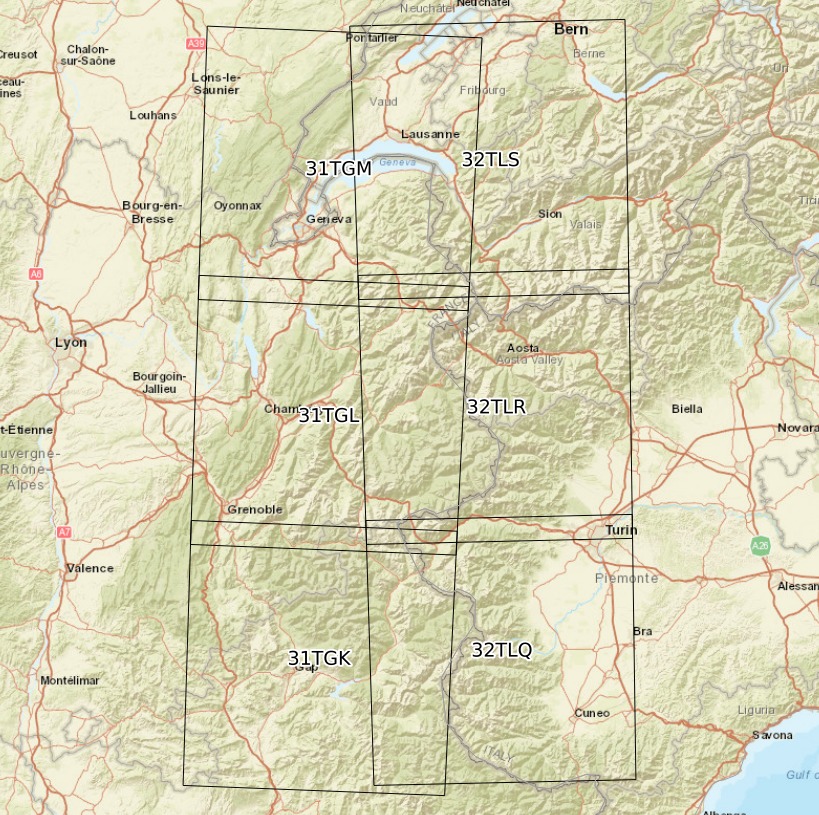 4
2
Evolution pluriannuelle
Suivre l’évolution du manteau neigeux dans les alpes ? – 07/09/21
Evolution pluriannuelle
Evolution de la couverture neigeuse début mars de 2016 à 2021 (T31TGM)
Bleu clair : neige
Blanc : nuage
Gris : pas de neige
Noir : no data
6
Suivre l’évolution du manteau neigeux dans les alpes ? – 07/09/21
Evolution pluriannuelle
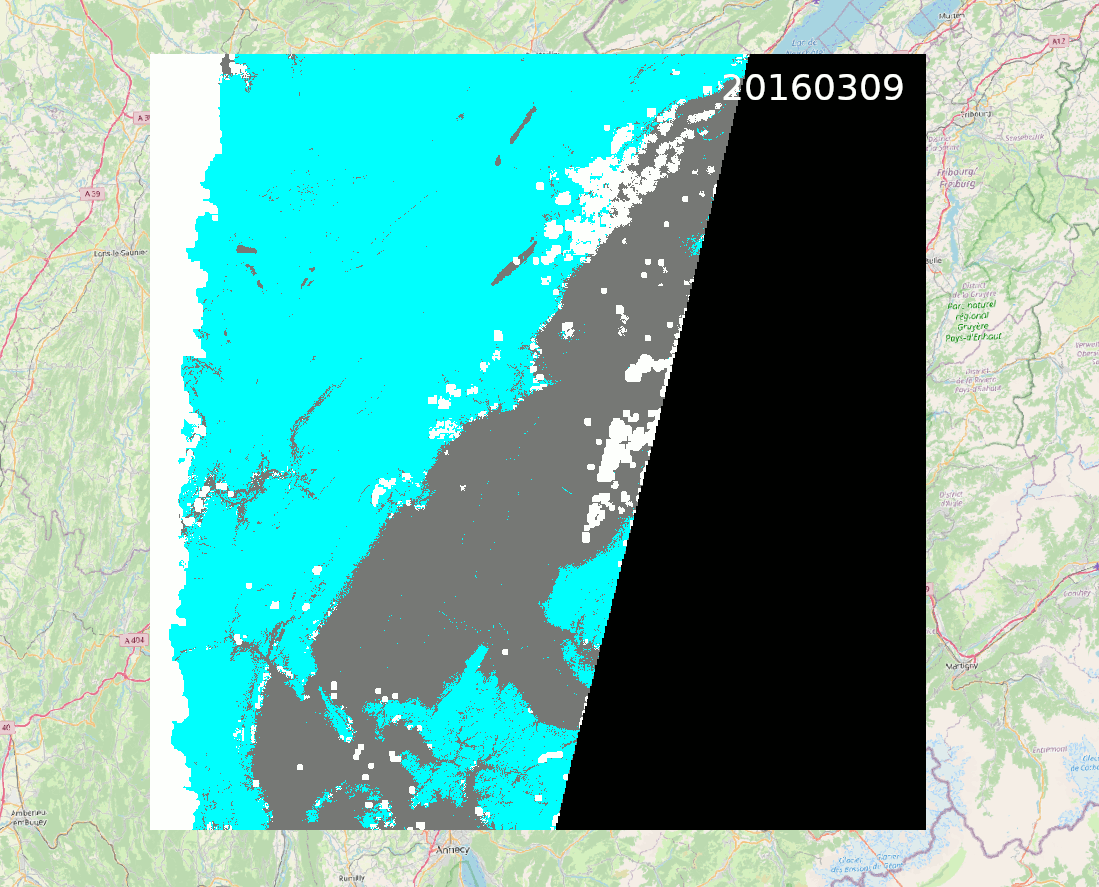 Evolution de la couverture neigeuse début mars de 2016 à 2021 (31TGM)
Bleu clair : neige
Blanc : nuage
Gris : pas de neige
Noir : no data
7
Suivre l’évolution du manteau neigeux dans les alpes ? – 07/09/21
Evolution pluriannuelle
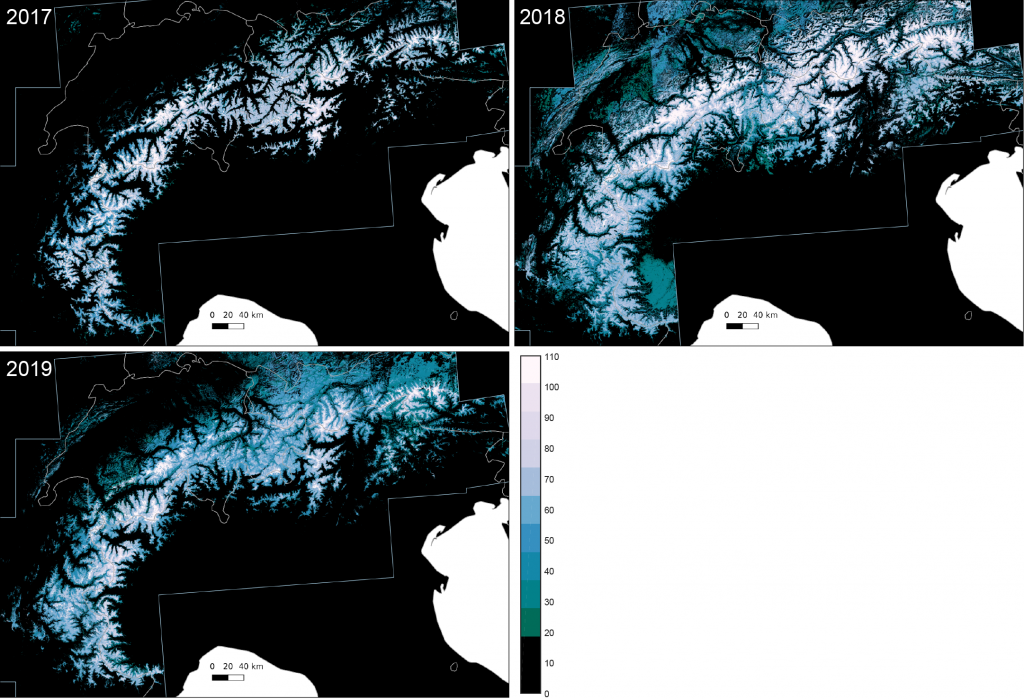 Evolution de la durée d’enneigement  du 01/09 au 20/01 de 2017 à 2019
https://labo.obs-mip.fr/multitemp/near-real-time-analysis-of-the-2018-2019-snow-season-from-satellite-data/
8
Suivre l’évolution du manteau neigeux dans les alpes ? – 07/09/21
Evolution pluriannuelle
Evolution de la durée d’enneigement  de 2017 à 2020
T31TGM
T31TGL
T31TGK
T32TLS
T32TLR
T32TLQ
9
3
Evolution saisonnière
Suivre l’évolution du manteau neigeux dans les alpes ? – 07/09/21
Evolution saisonnière
Synthèse mensuelle
avril / mai / juin / juillet
2016 / 2017 / 2018
Tuile T32TLS
https://labo.obs-mip.fr/multitemp/syntheses-mensuelles-de-la-duree-denneigement-dans-les-alpes-francaises/
11
Suivre l’évolution du manteau neigeux dans les alpes ? – 07/09/21
Evolution saisonnière
Couverture de neige au printemps 2021 – tuile T31TGK
12
4
Conclusion
Suivre l’évolution du manteau neigeux dans les alpes ? – 07/09/21
Contact
Aurore Dupuis – aurore.dupuis@cnes.fr
Simon Gascoin – simon.gascoin@cesbio.cnes.fr
14
Merci